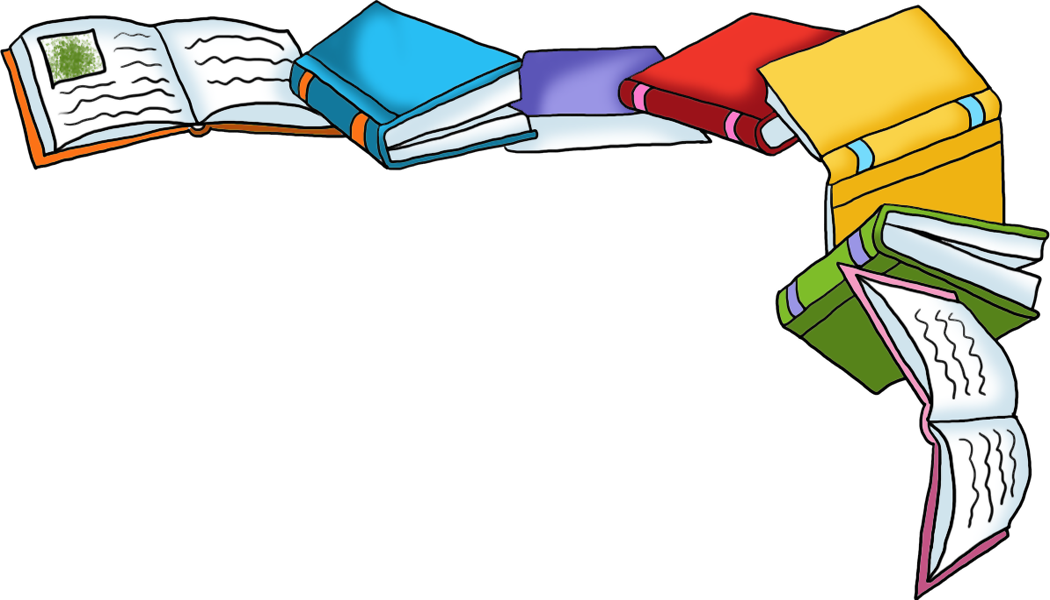 МБДОУ Ойховский детский сад № 3 «Колокольчик»
для детей средней группы 

Познавательно-творческий проект 
«Книжкина неделя»
 
Выполнили: 
воспитатель 
Пикулева О.Е.
Музыкальный руководитель
Пустовалова Н.А.
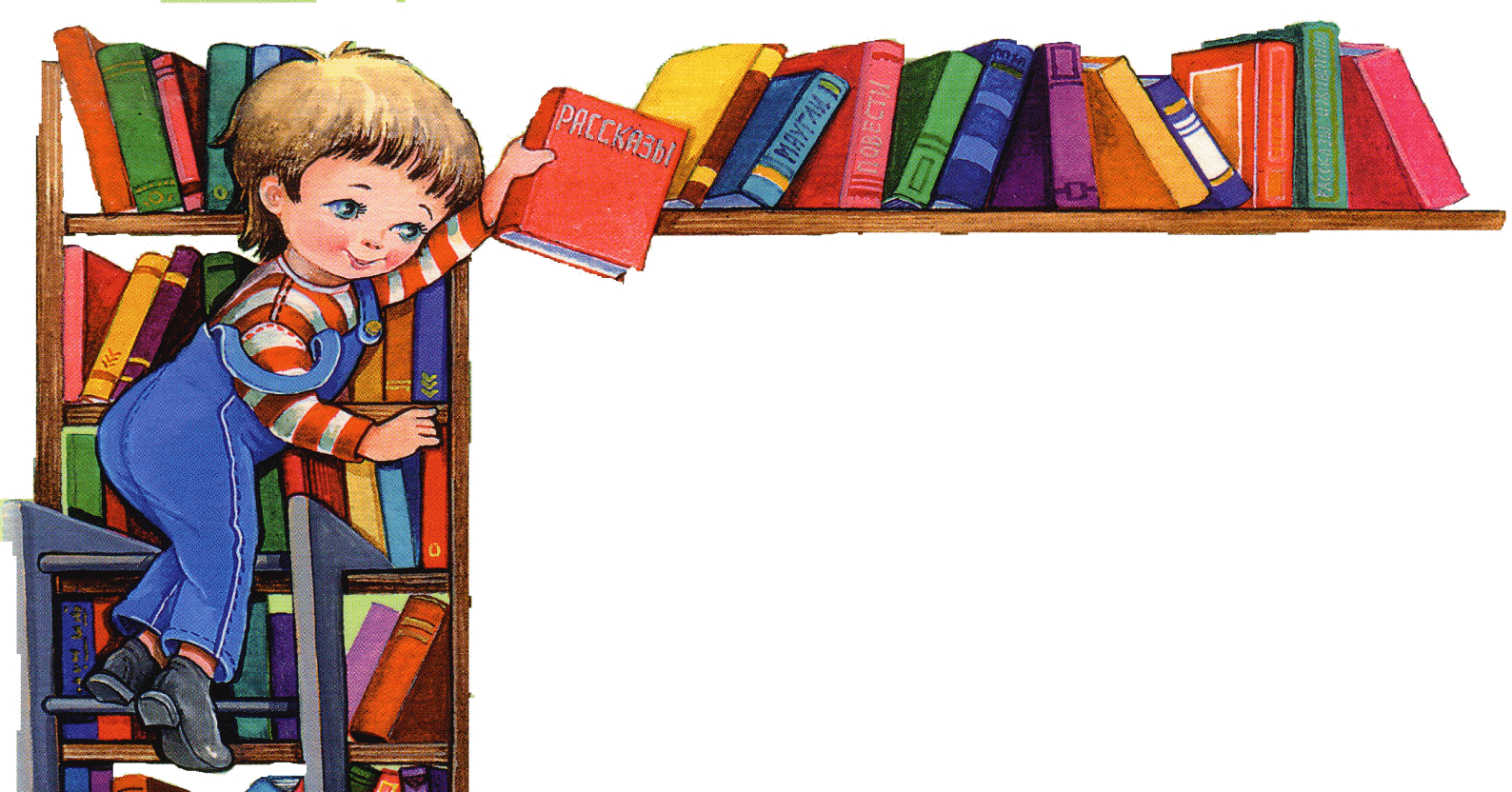 Спать пора! Уснул бычок,Лёг в коробку на бочок.Сонный мишка лег в кровать,Только слон не хочет спать.Головой качает слон,Он слонихе шлет поклон.



                                                     Агния Барто
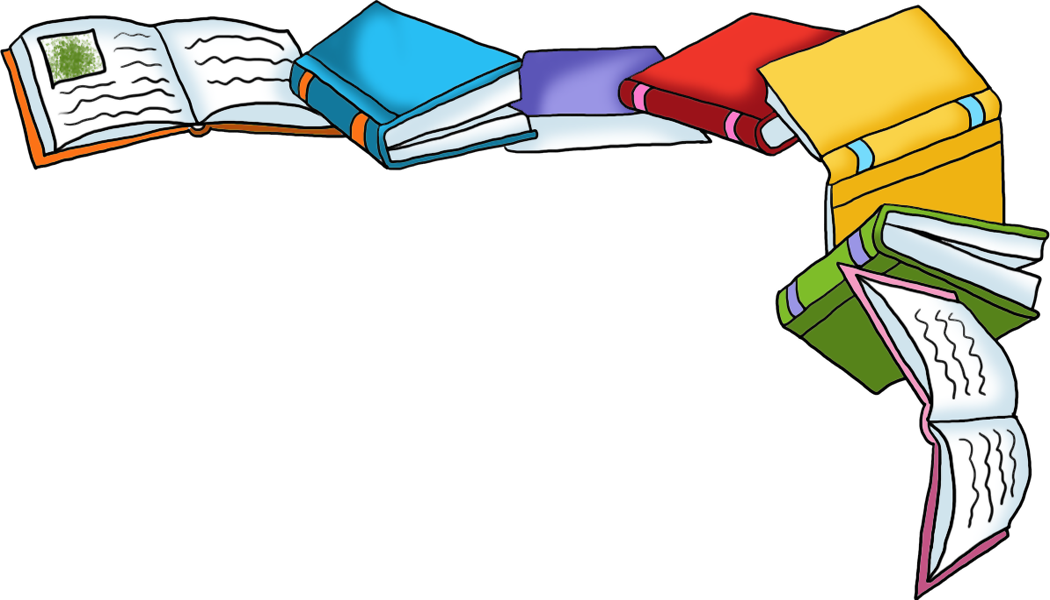 Актуальность
Читающий человек — мыслящий человек. Книга способствует расширению знаний детей о мире, помогает усвоить образцы поведения, воплощённые в тех или иных литературных героях, формирует начальное представление о прекрасном. 
Вот почему так важно прививать детям любовь к книге, начиная с детского сада.
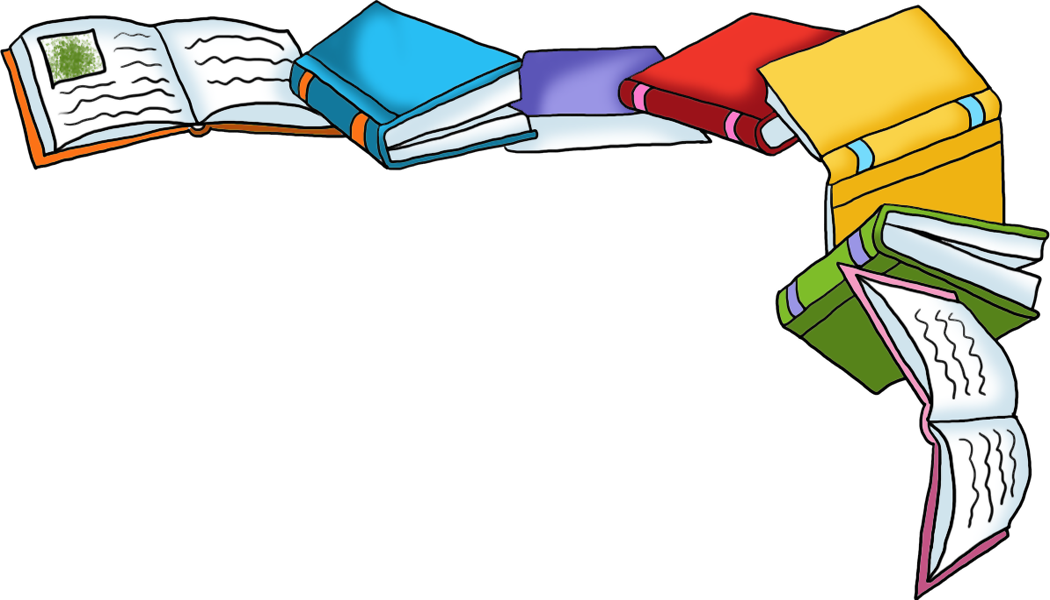 Тип проекта: информационно – познавательный, творческий.
Возрастная группа: 4 – 5 лет.
Срок реализации: 16.01 – 20.01.2023г
Вид проекта: групповой, краткосрочный
Участники: воспитатель, дети средней группы, музыкальный руководитель.
Цель: Развитие у детей дошкольного возраста интерес к художественной литературе.
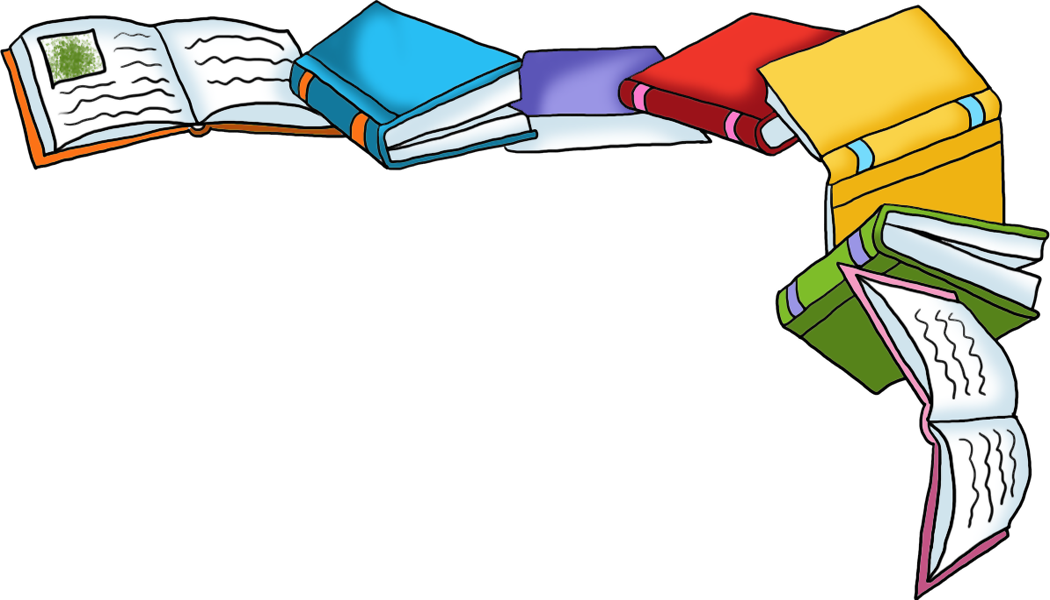 Задачи:
Образовательные:
Формировать у детей потребность ежедневного общения с художественной литературой;
познакомить с историей возникновения книги.
Развивающие:
развивать творческие способности, самостоятельность, активность, аккуратность, культуру общения и поведения в социуме;
развивать познавательные способности у детей через совместное чтение, выразительно рассказывать, импровизировать сказки;
развивать умения слушать и понимать произведения разных жанров, выражать эмоции. 
Воспитательные:
-    воспитывать интерес, любовь к книге, произведениям художественной литературы, как         	источнику знаний, бережного отношения к книге;  
-  повышение компетентности родителей в вопросах ознакомления детей с детской 	художественной литературой;
-     вовлечение родителей в процесс приобщения детей к художественной литературе.
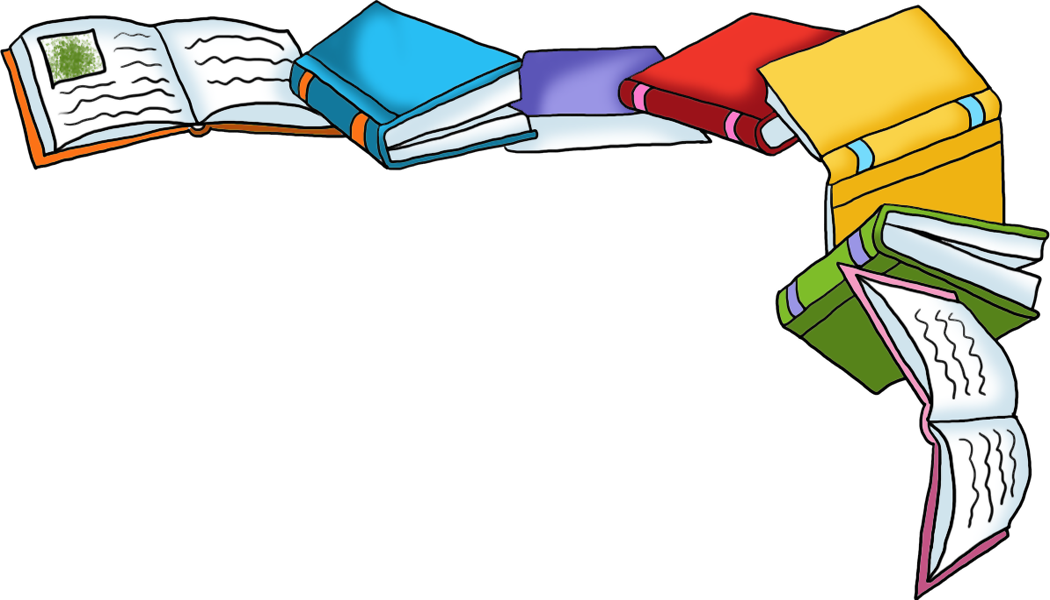 Предполагаемый результат:
Для детей:
- Повышение интереса детей к чтению и художественной литературе;
- повышение уровня развития речи детей.
Для родителей:
- положительное отношение родителей в совместной деятельности с воспитателем;
возрождение чтения в кругу семьи.
Для педагогов :
Научить интересному и бережному « общению» с книгой,
- интерес детей к дальнейшему изучению данной темы (посещение библиотеки, участие в театральных постановках и конкурсах чтецов…)
-углубленные знания по данной теме
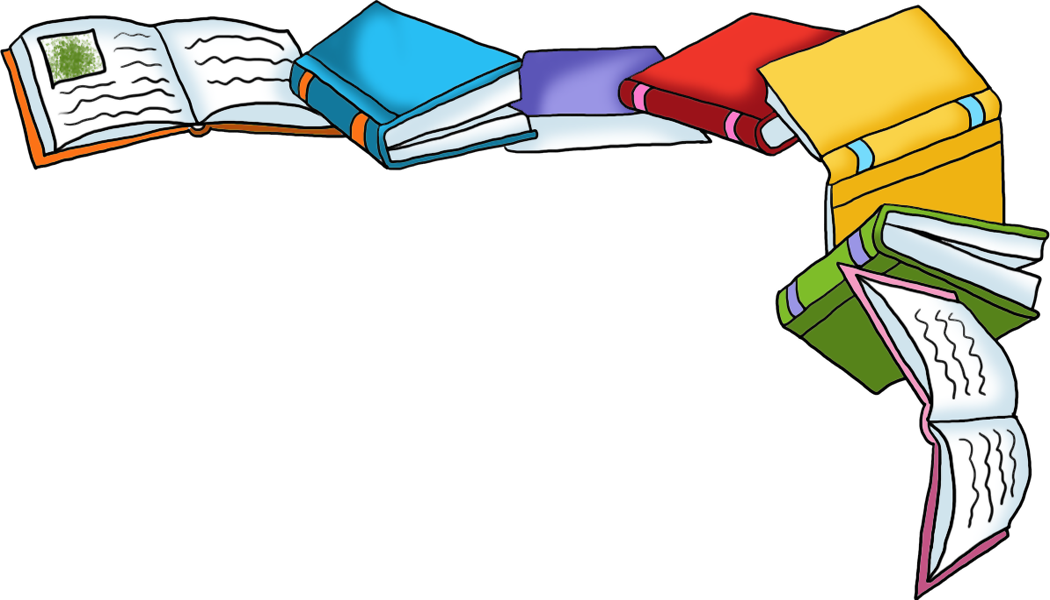 Основной этап
Для достижения поставленных целей и задач проекта проводились следующие мероприятия:
Беседы:
«Откуда книга к нам пришла»
«Бережное отношение к книге»
«Дом книги»
Оформление выставок по творчеству:
К. И Чуковского,
Выставка книжек малышек.
Выставка рисунков. «Айболит и все все все»
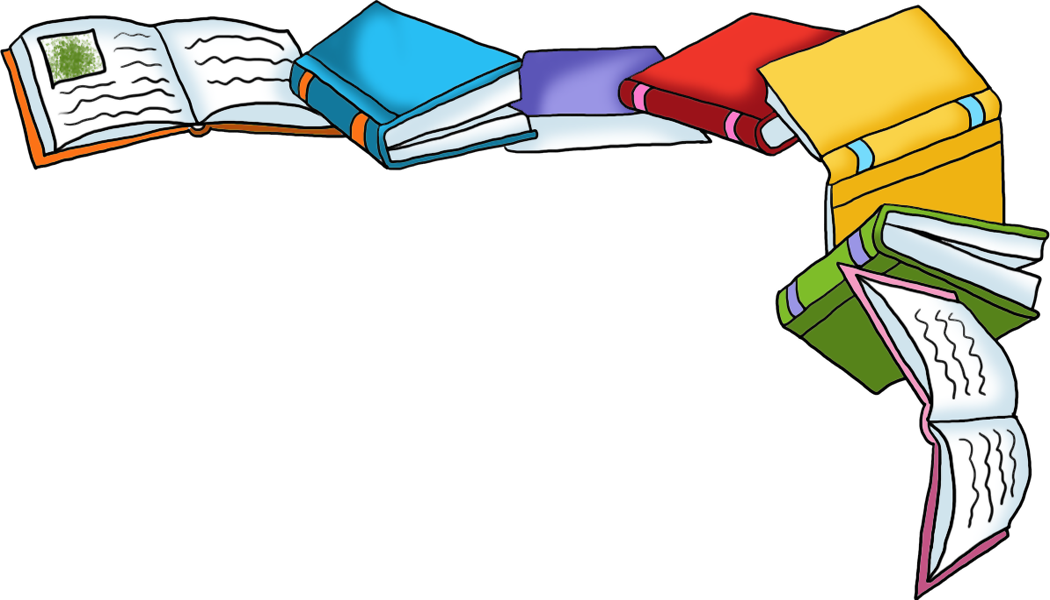 Сотрудничество с семьей:
Консультация для родителей на тему 
«Роль книги в развитии ребенка»
Памятка для родителей: 
«Десять почему необходимо читать детям»
Привлечение родителей к совместному творчеству с детьми в рамках проекта
Привлечение родителей к созданию условий для развития интереса детей к книгам дома и в детском саду. 
Выставка «Моя любимая книга»
Анкетирование и памятки для родителей.
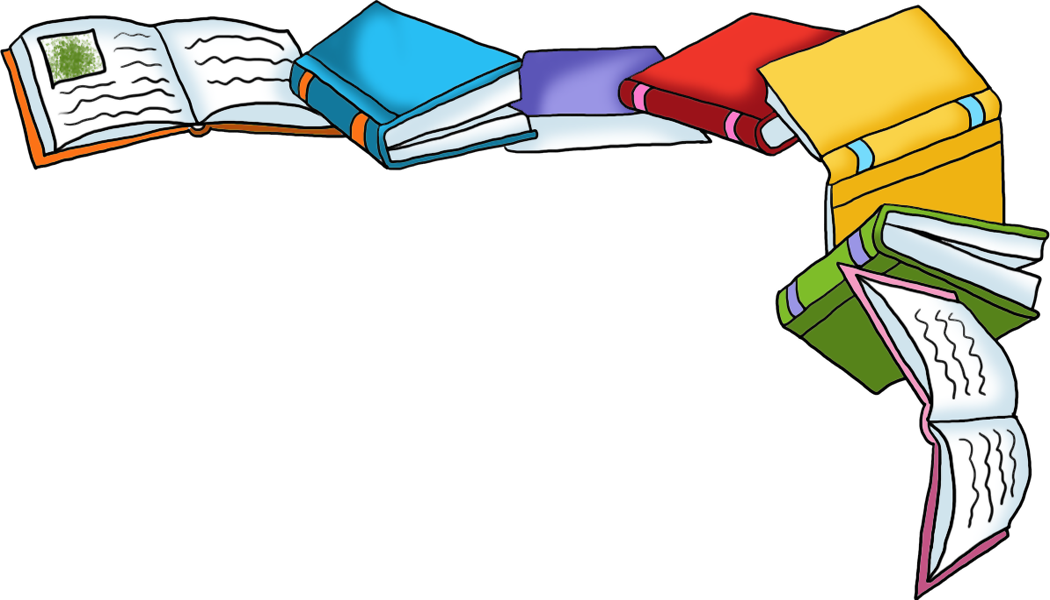 Заключительный этап


Оформление и показ презентации
«Книжкина неделя»
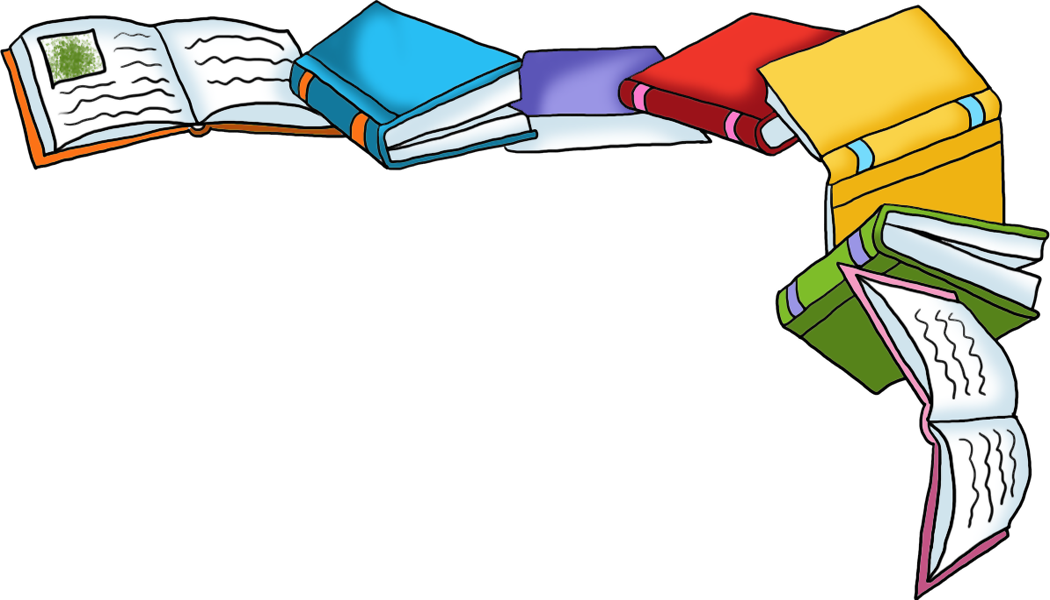 Беседа «Откуда книга к нам пришла»
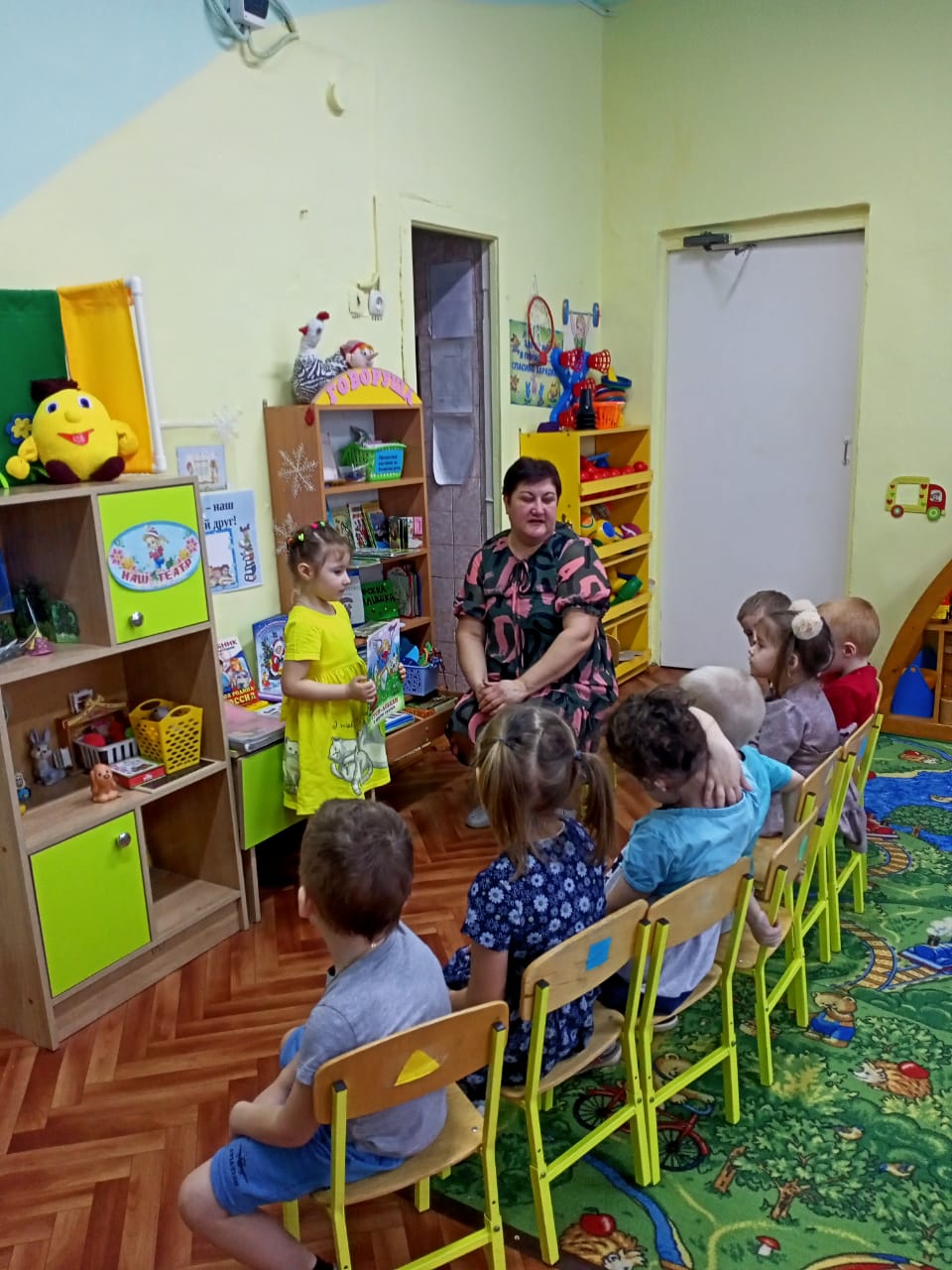 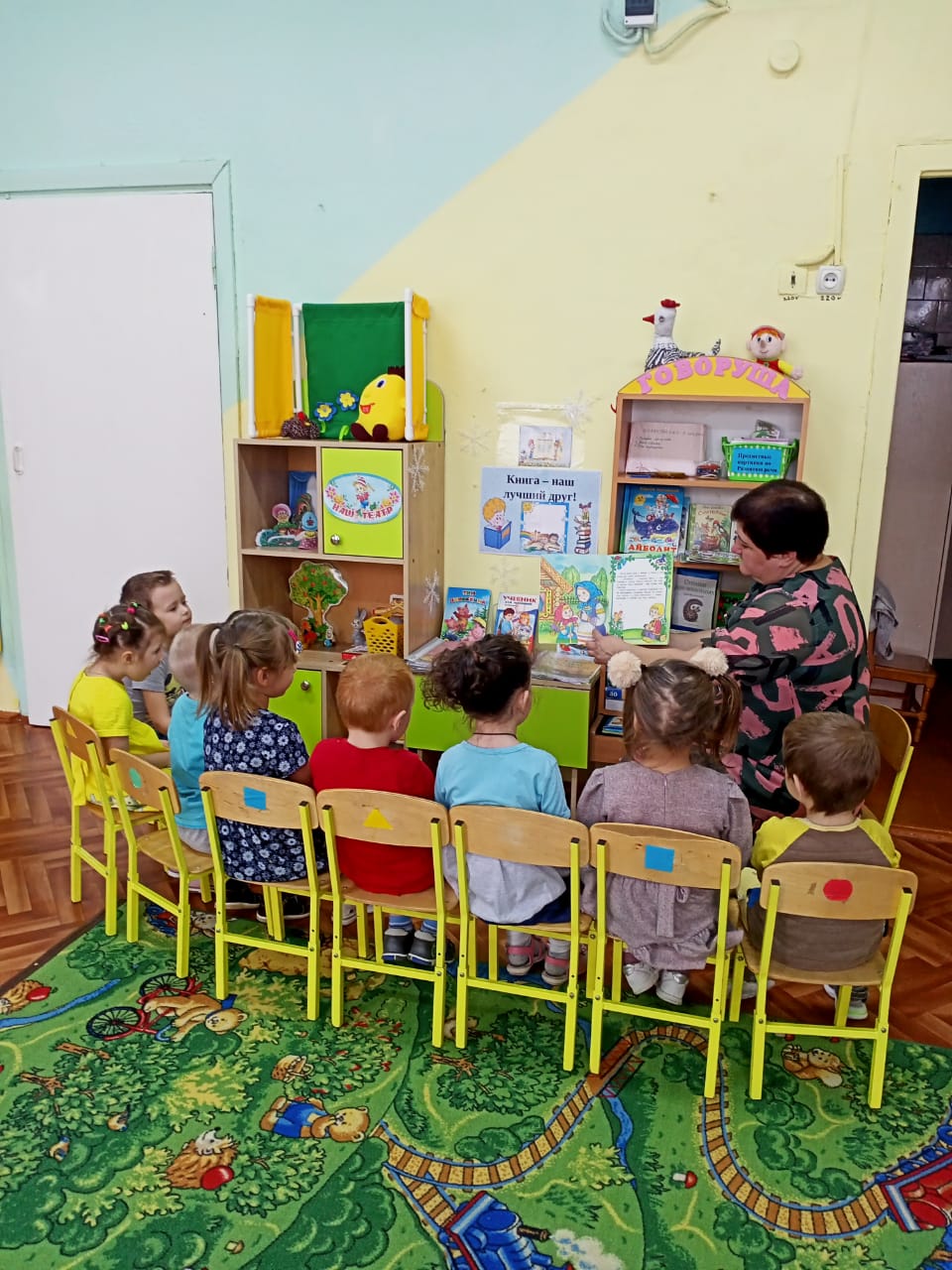 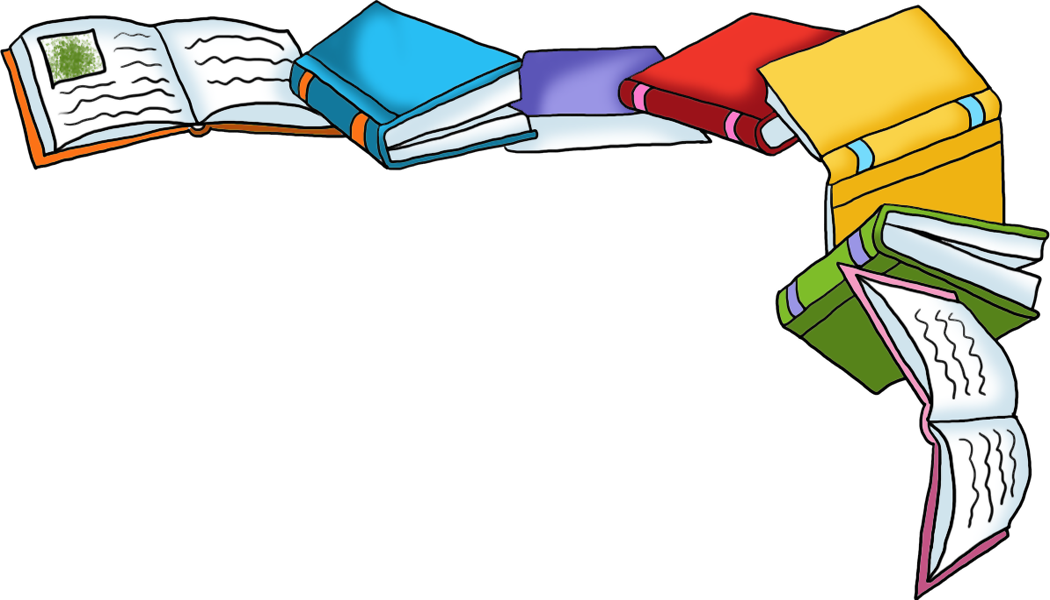 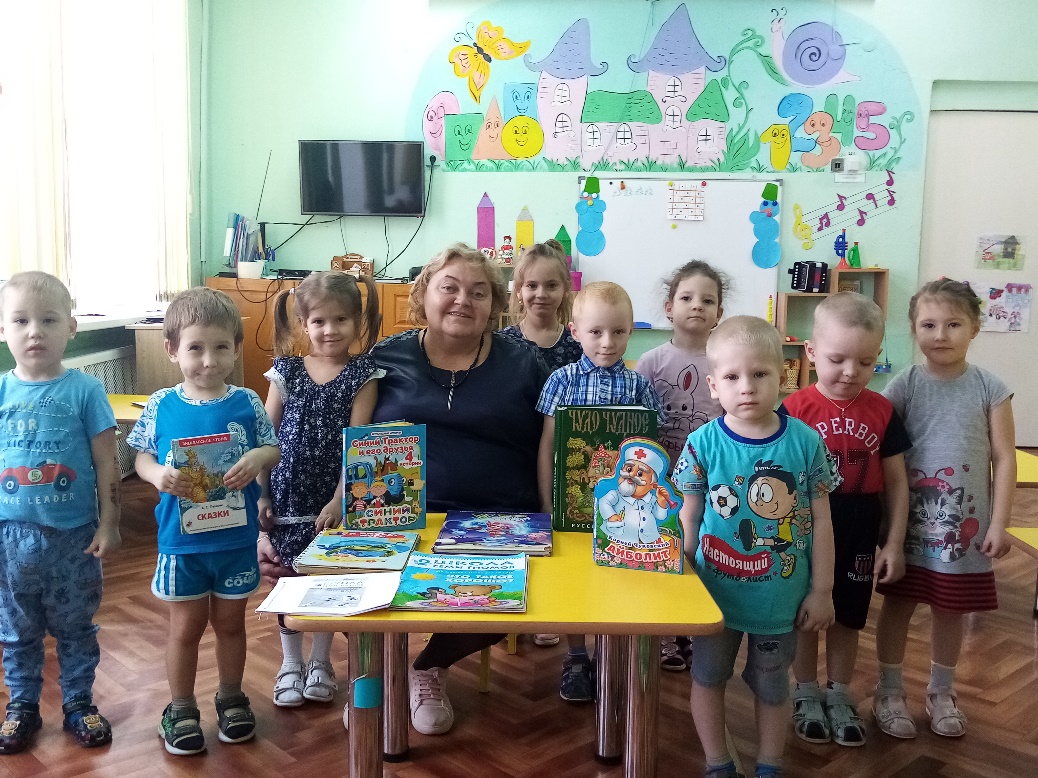 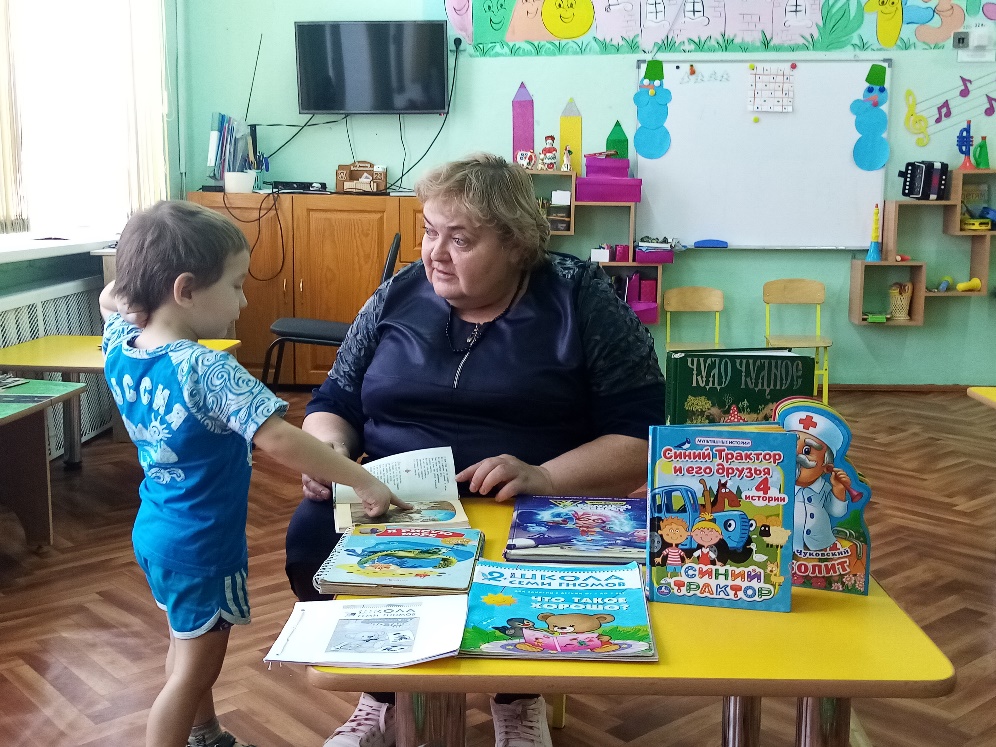 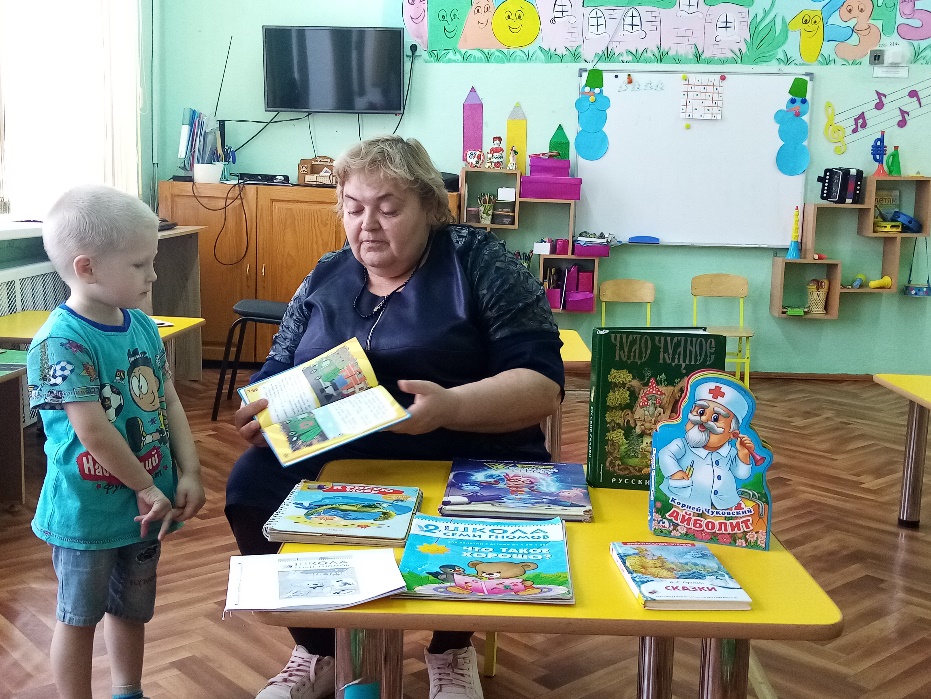 «Моя любимая книга»
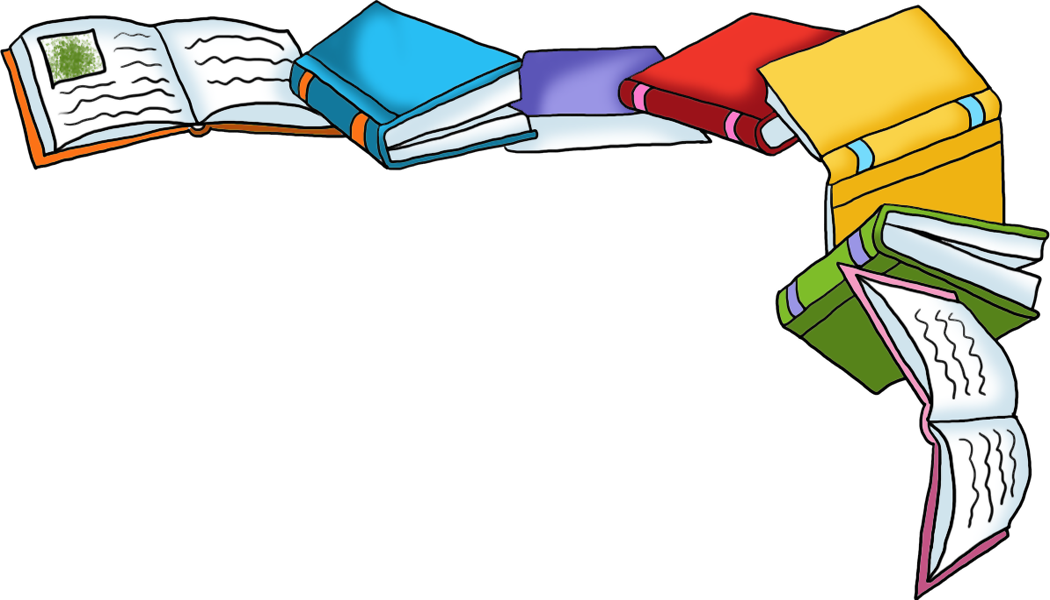 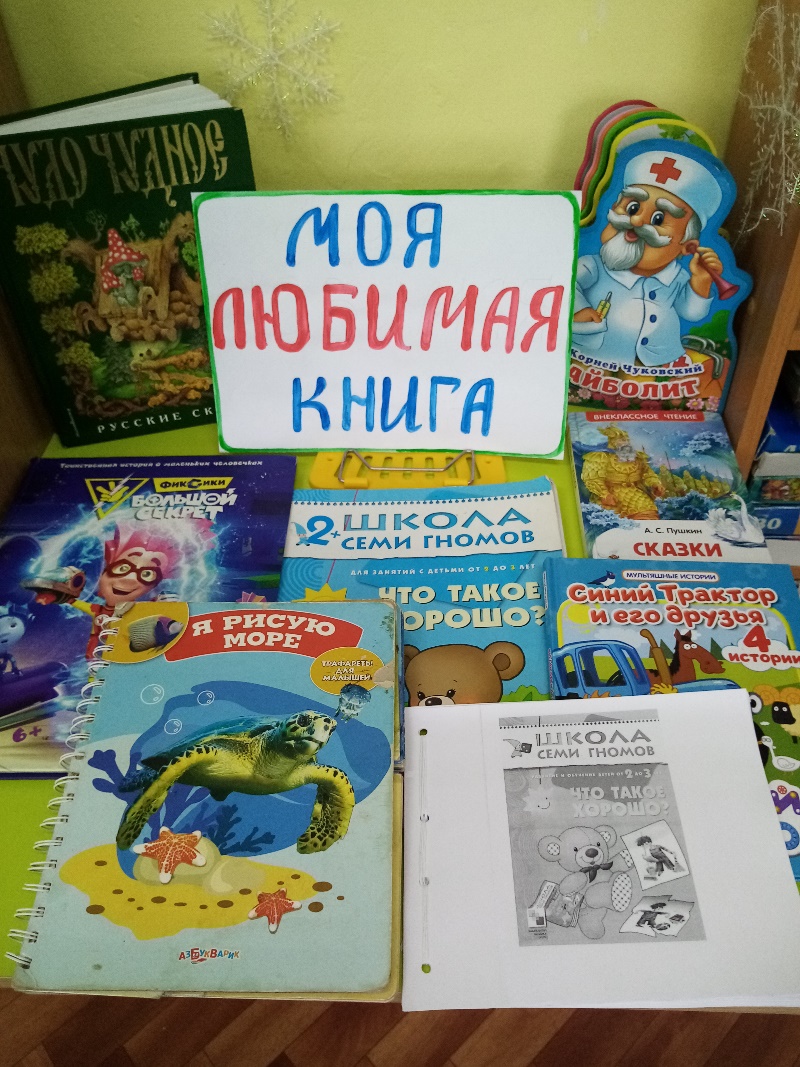 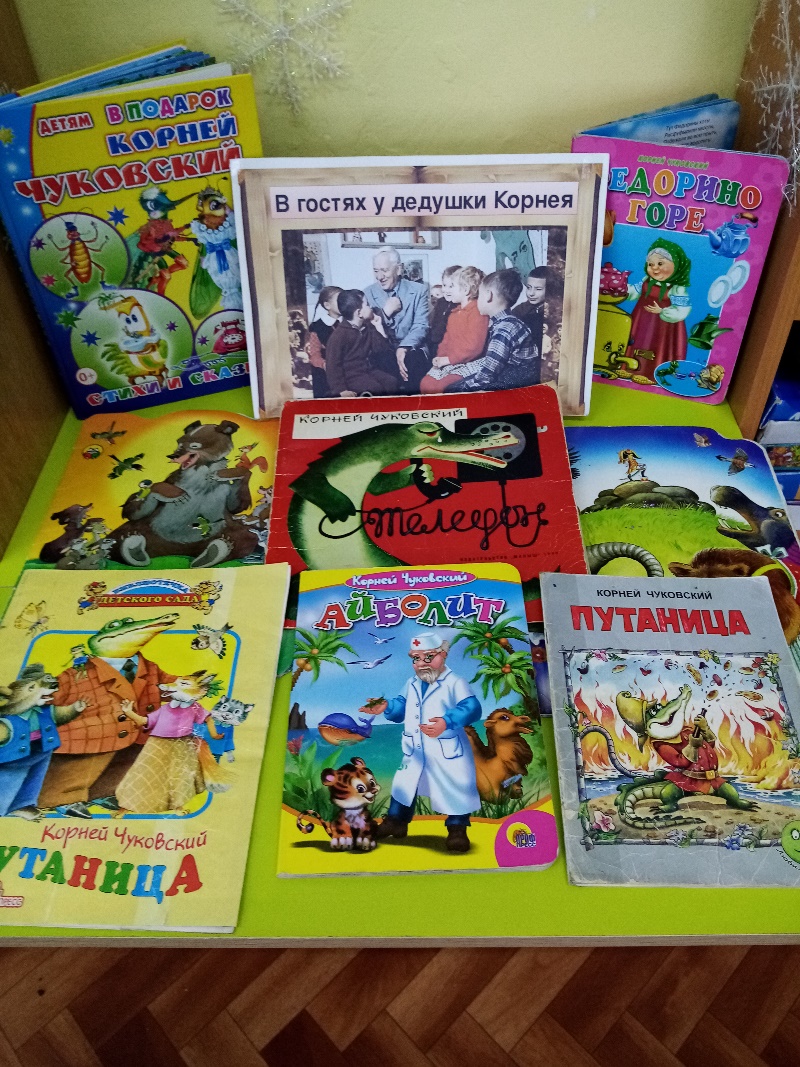 Выставка книг 
принесенных из дома
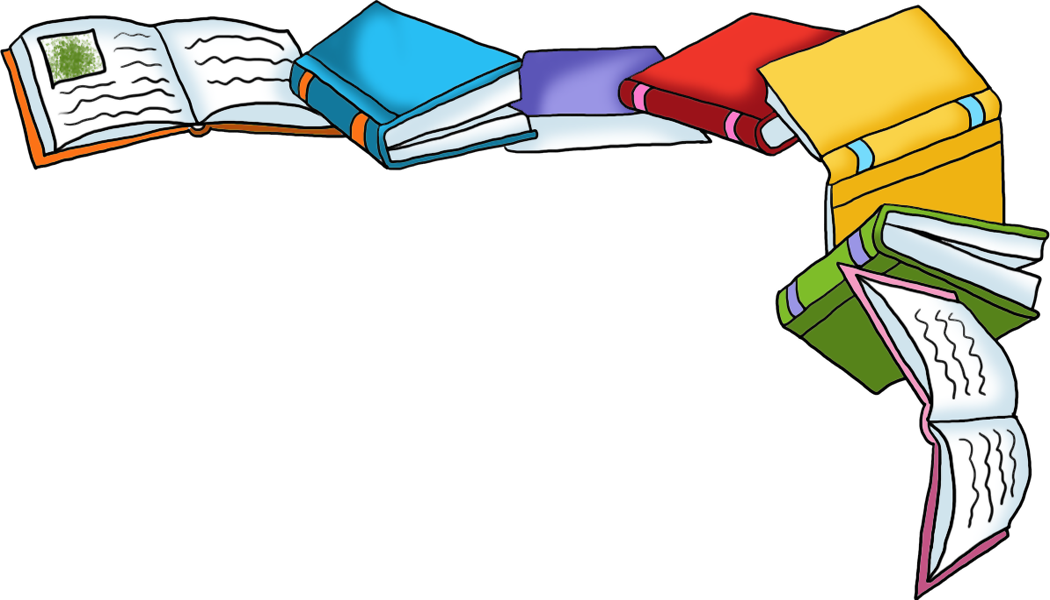 Знакомство с творчеством  К.И. Чуковского
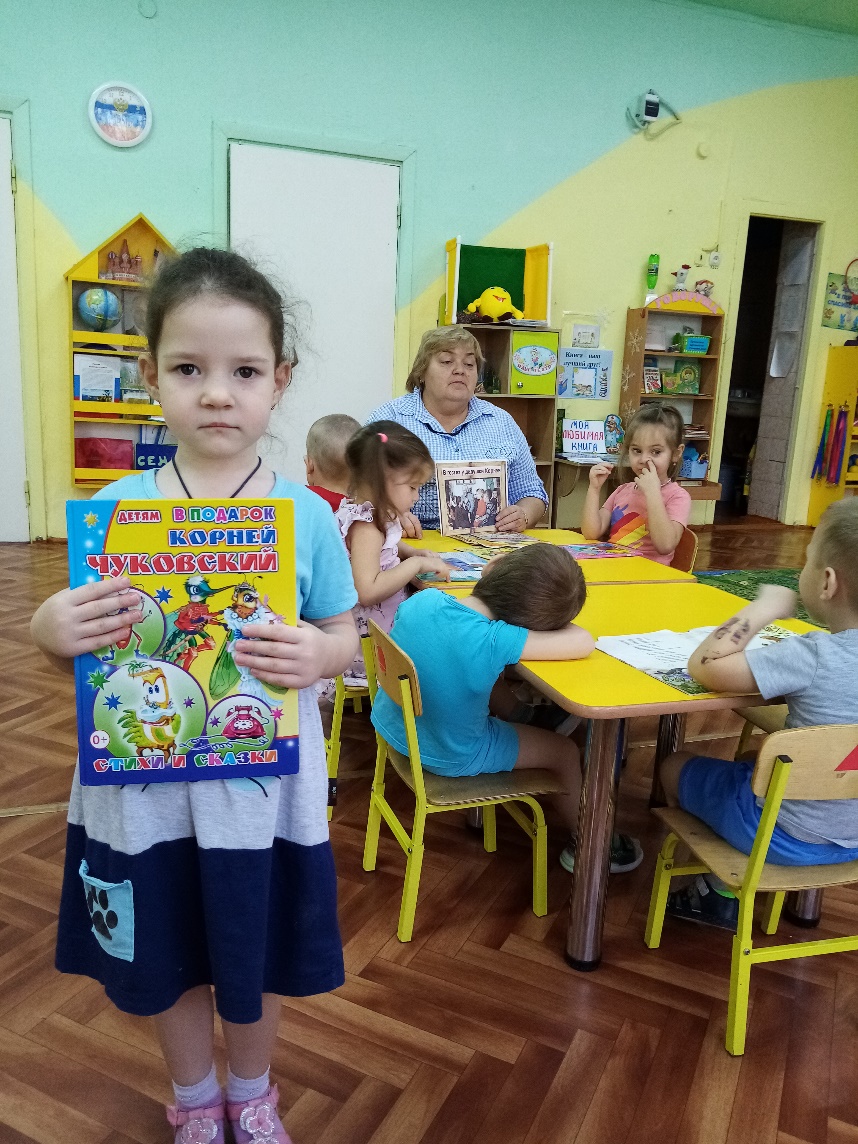 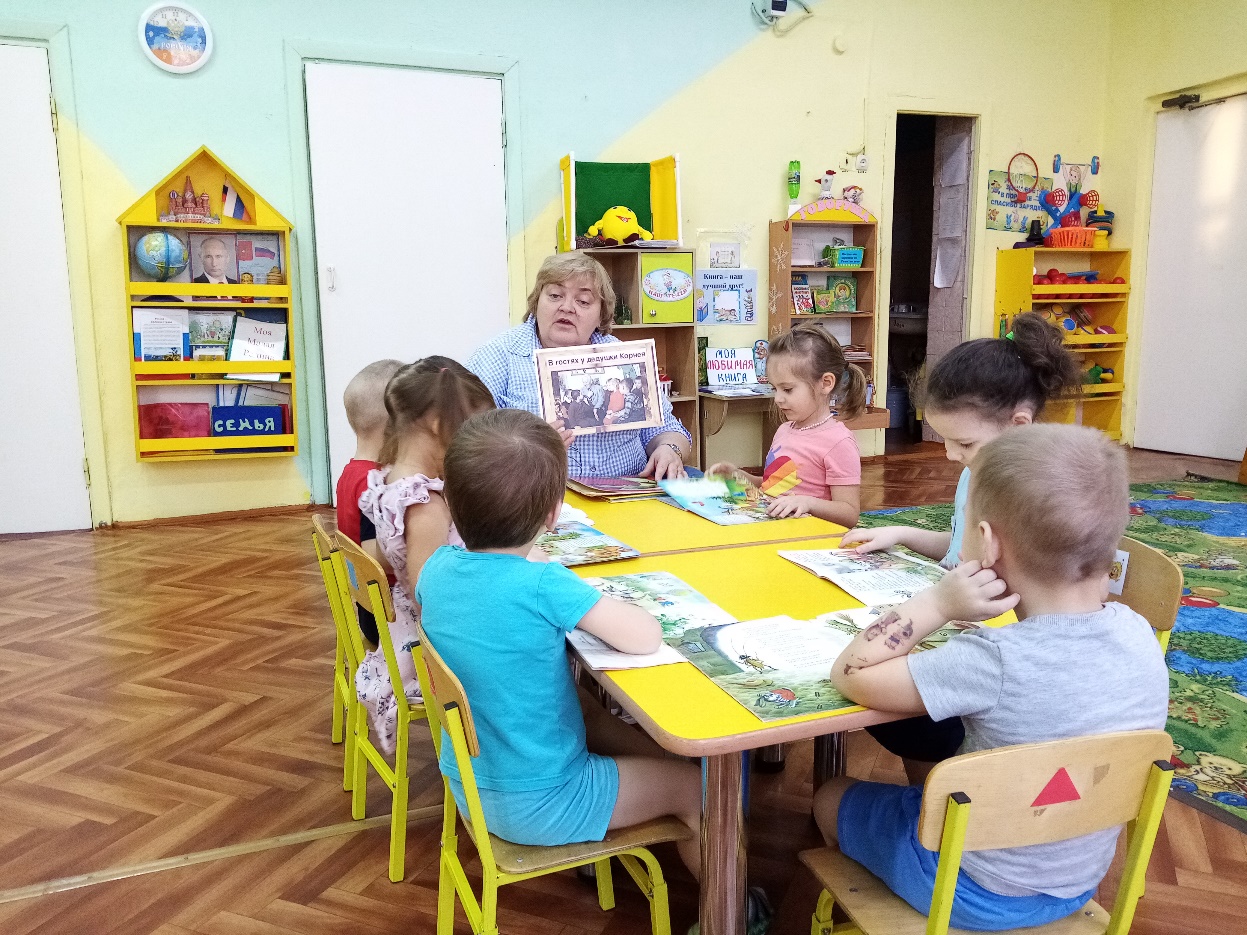 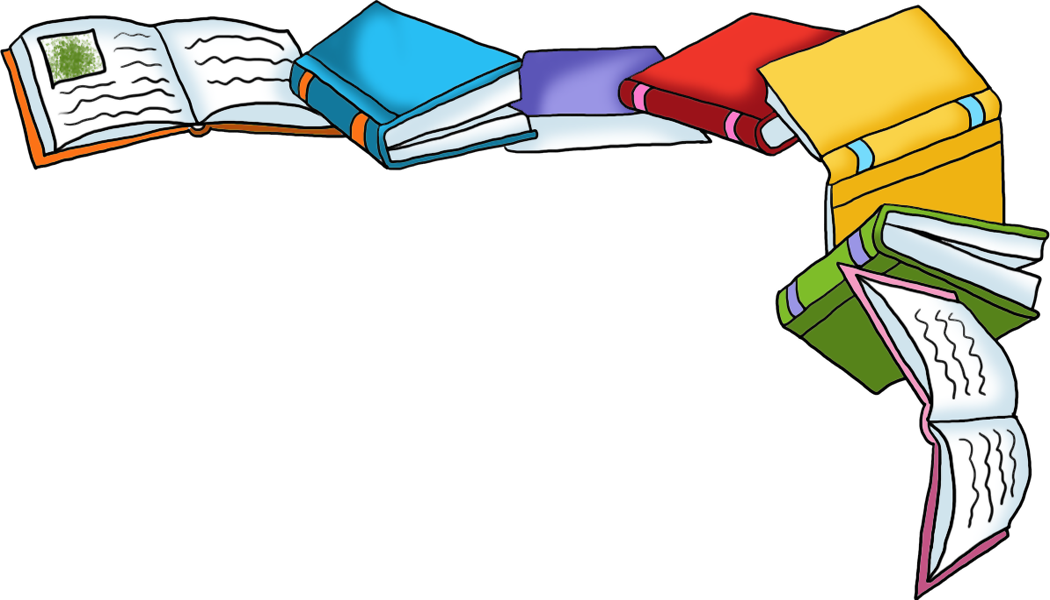 Информация для родителей «Что читать дома»
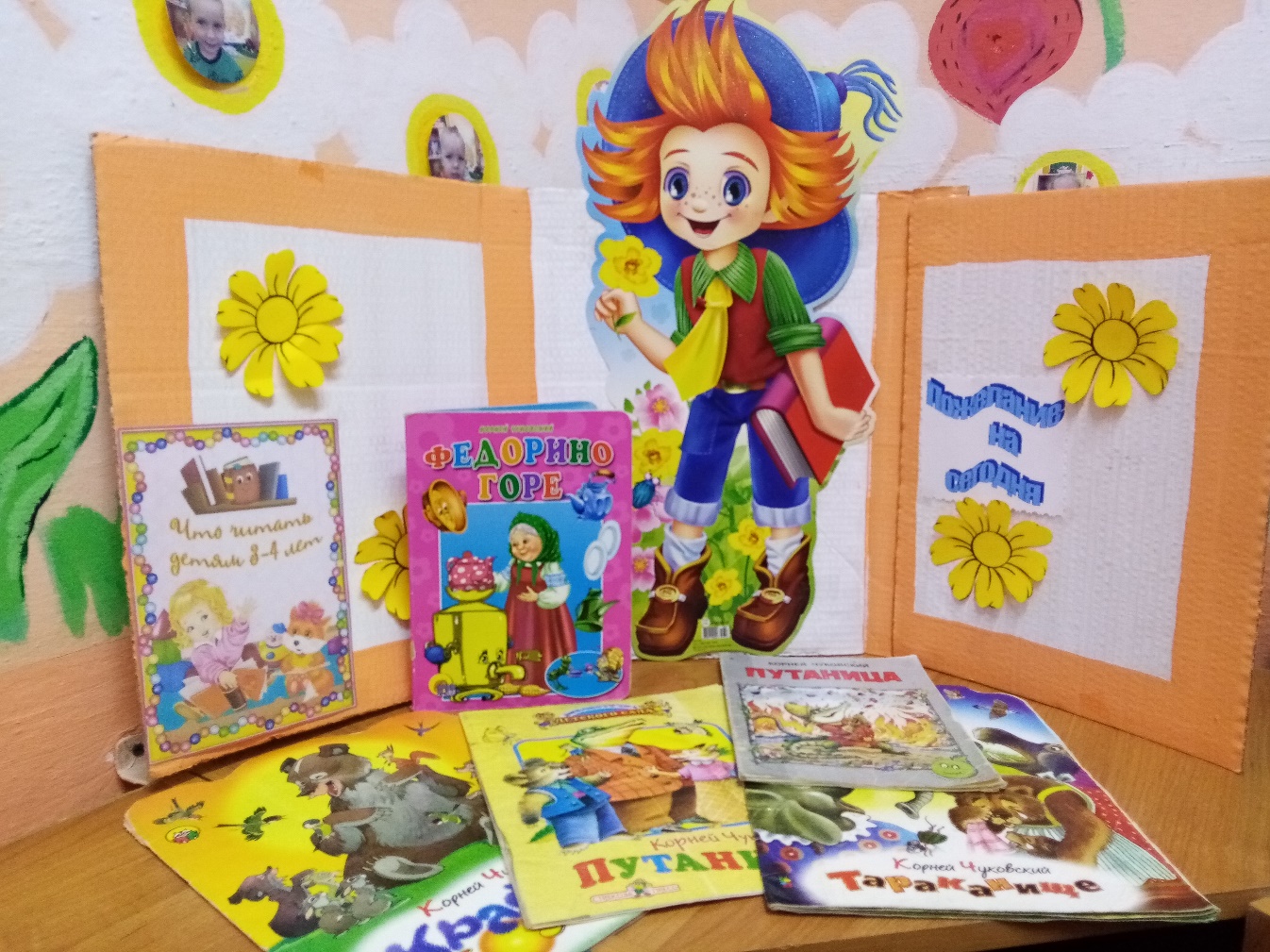 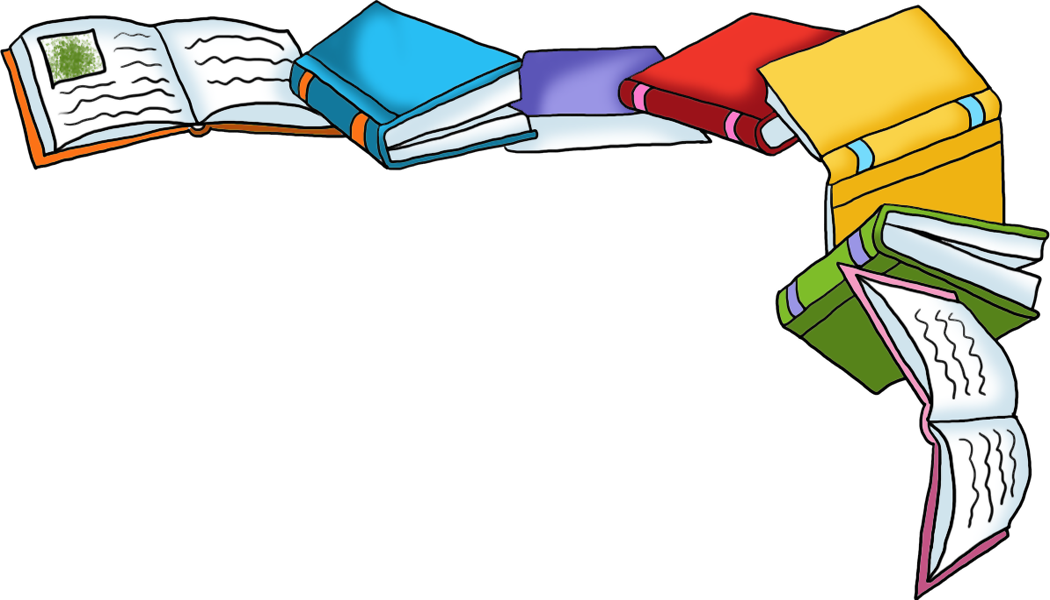 Работа с родителями «Книжкина больница»
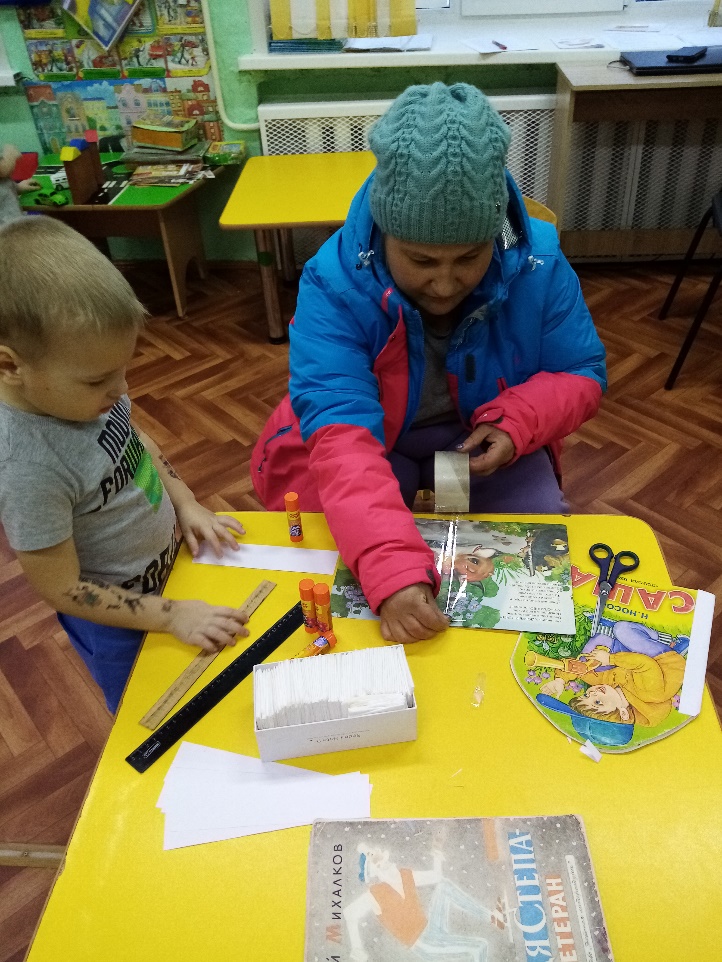 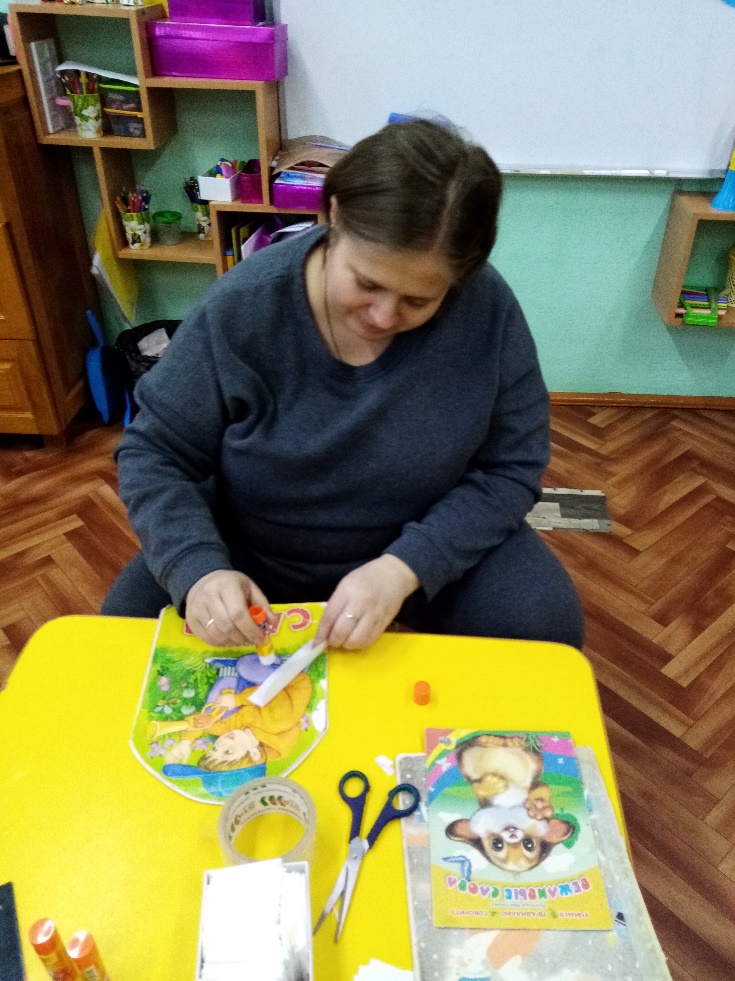 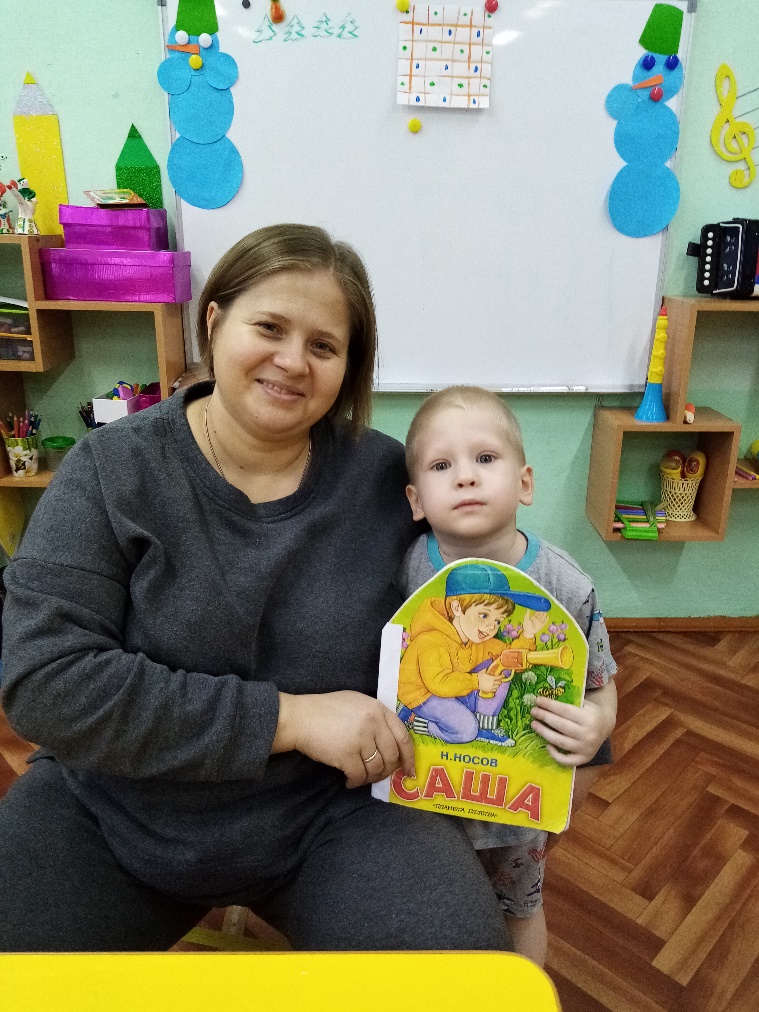 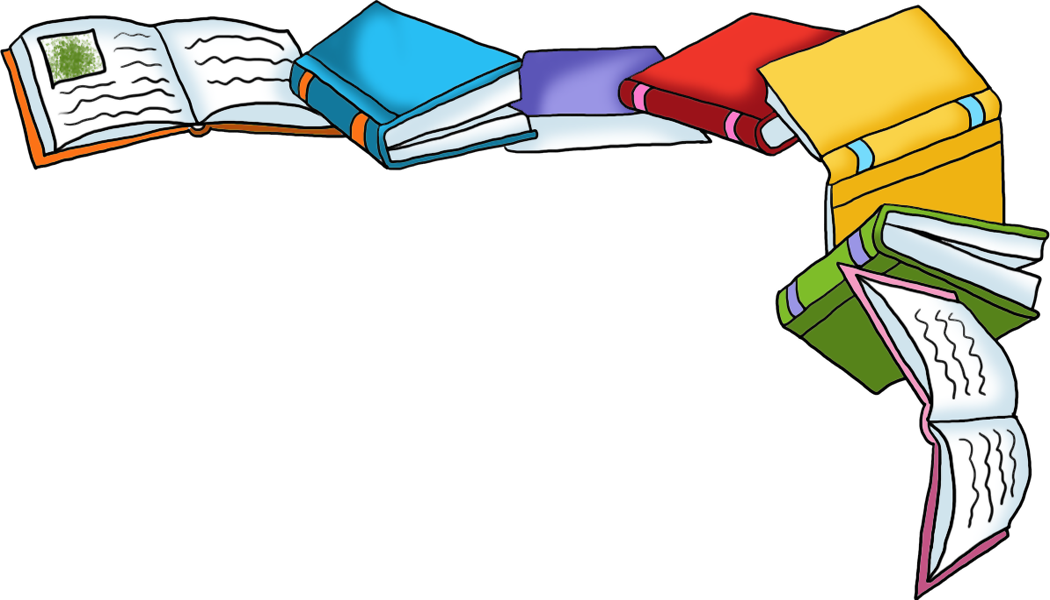 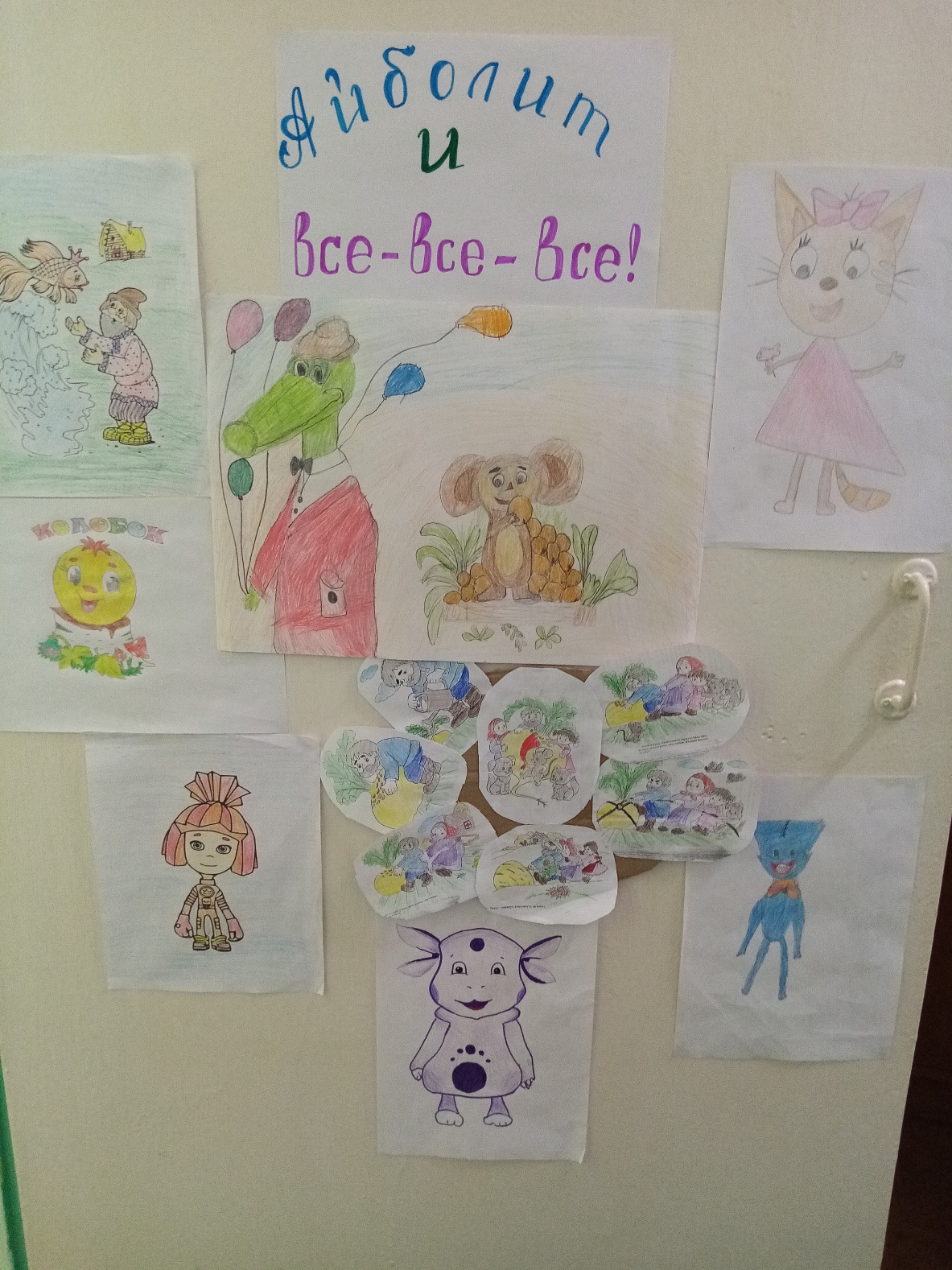 Выставка рисунков
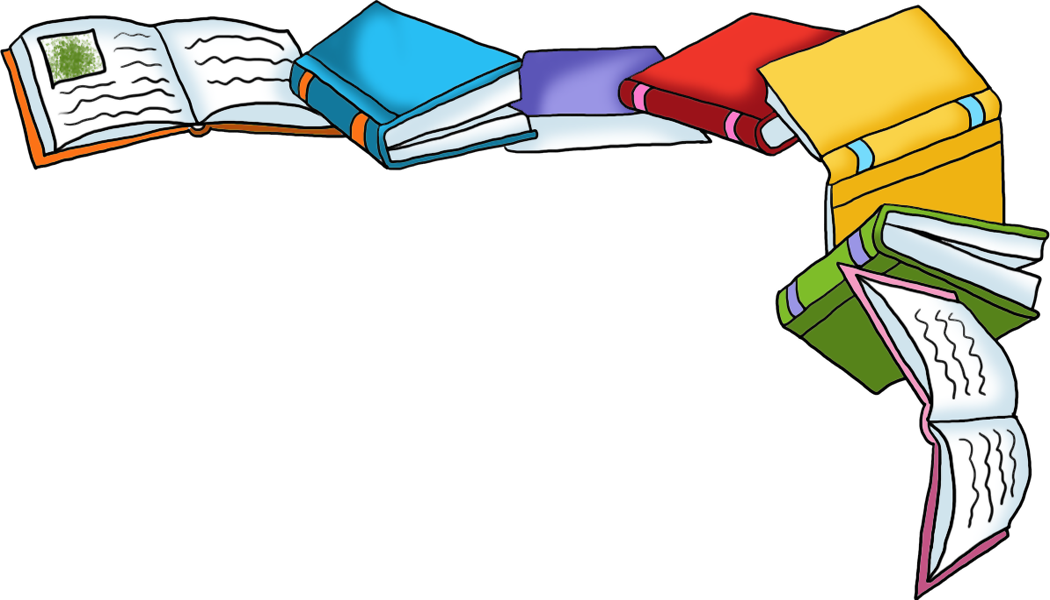 Драматизация настольного театра «Мы играем в сказку»
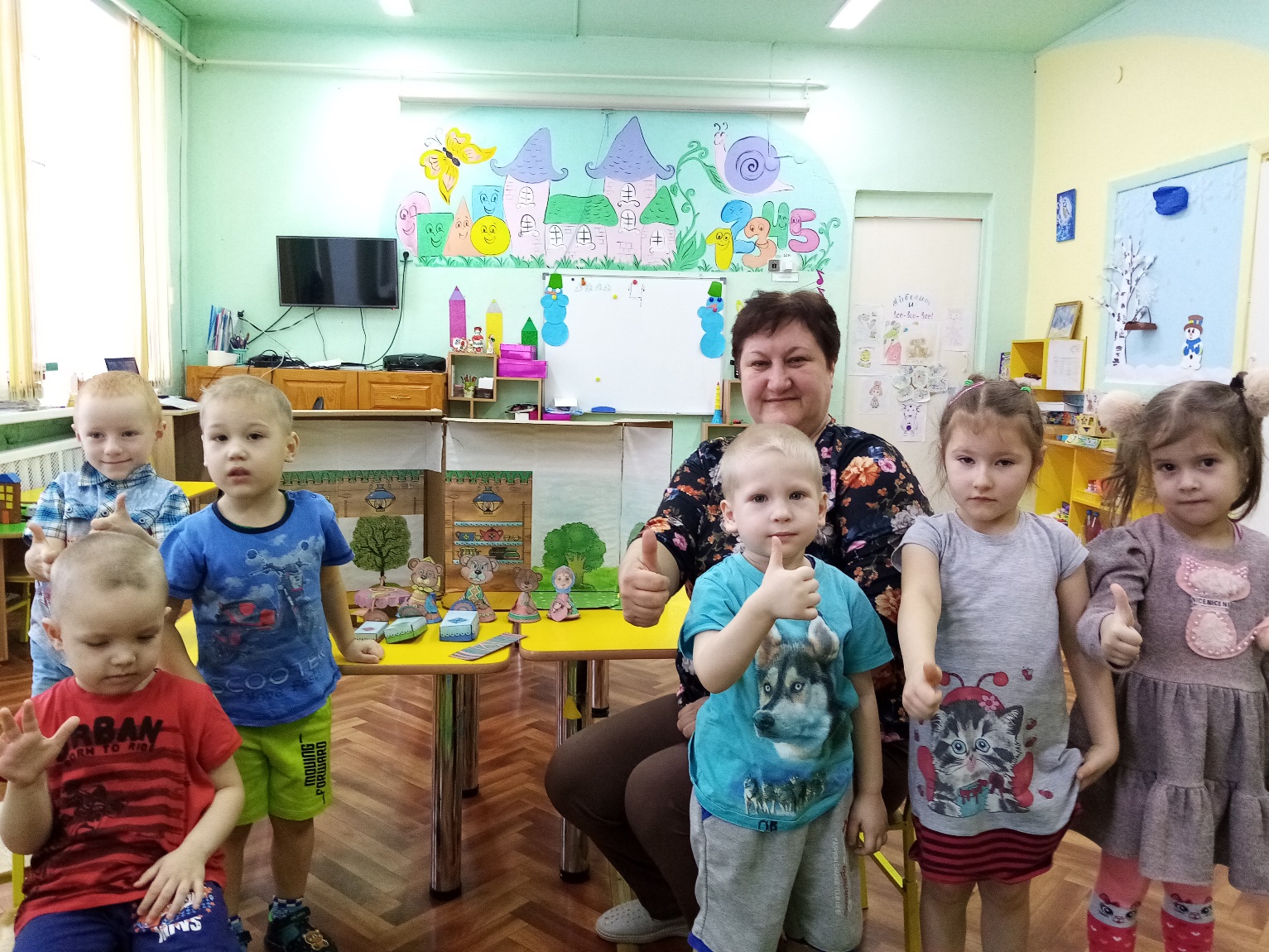 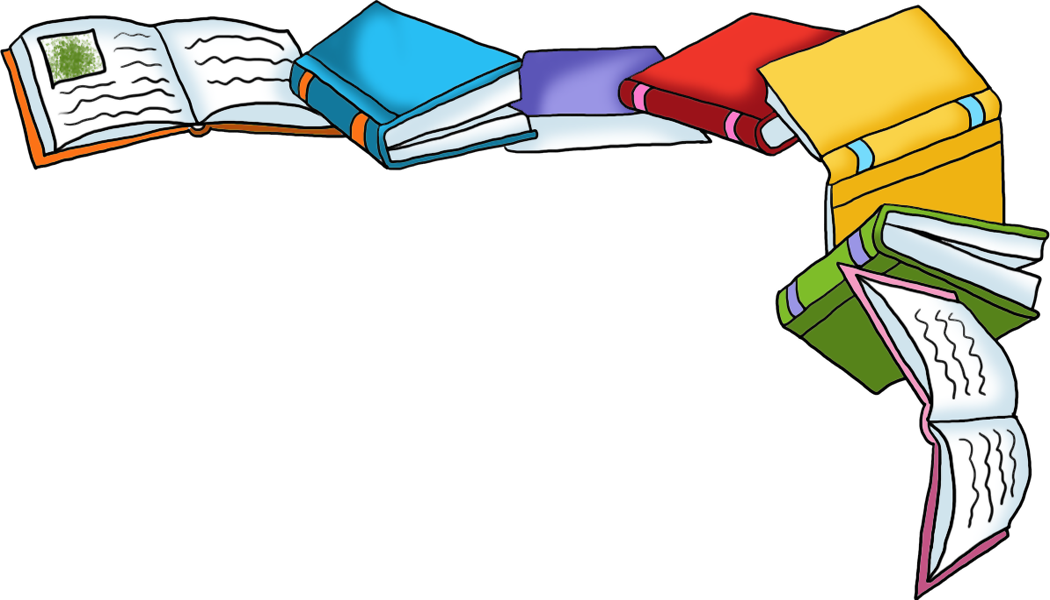 Экскурсия в библиотеку
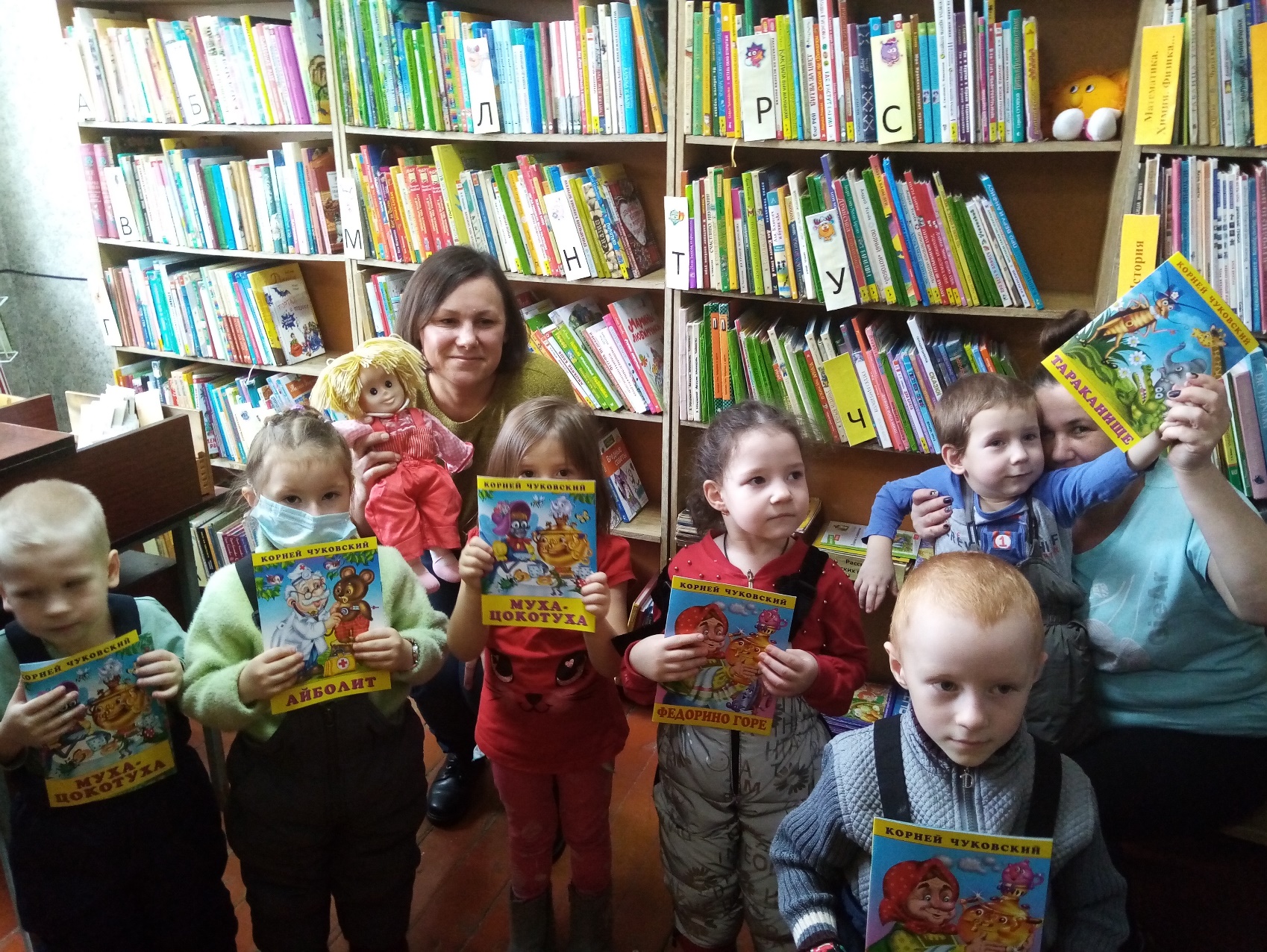 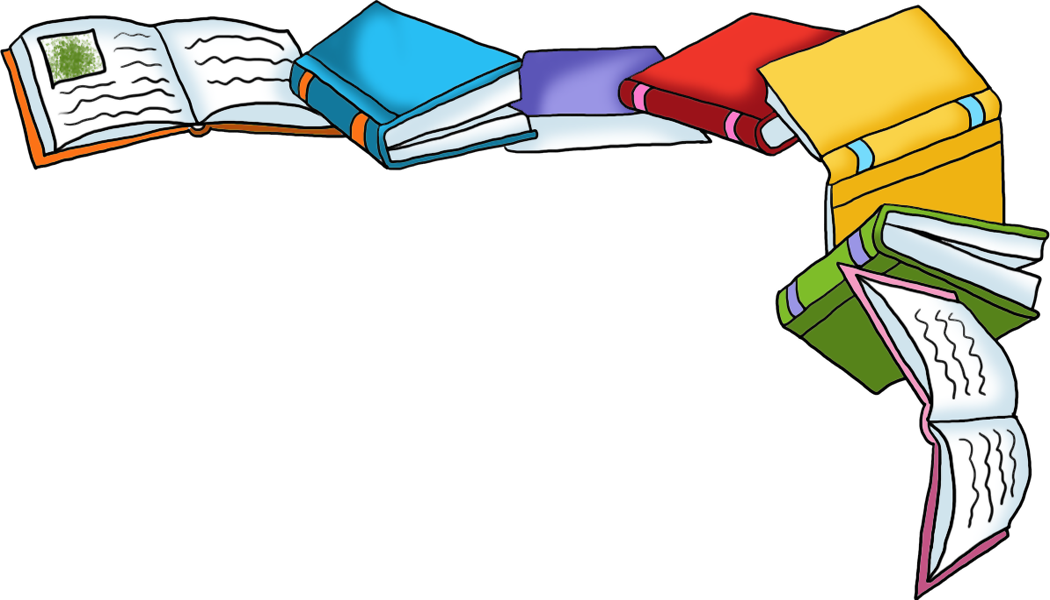 Читайте, читайте,         Творите, мечтайте.         Найдете удачу в пути.         Читайте, читайте         Страницы листайте,         Свой мир открывайте,         В нем все впереди.
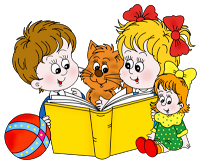